AZ kvíz
1
2
3
4
5
6
7
8
9
10
11
12
13
14
15
16
17
18
19
20
21
AZ kvíz
Kdo a kdy udělil obci městská práva?
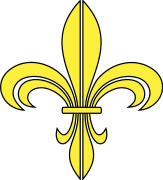 AZ kvíz
Kde se narodil Bedřich Smetana?
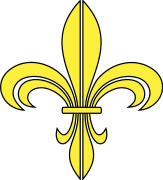 AZ kvíz
Jaká je pomůcka na zapamatování si oper Bedřicha Smetany?
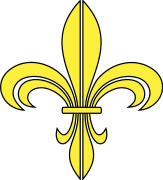 AZ kvíz
Kdo byl Josef Zdík?
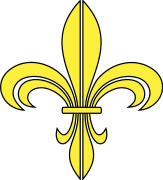 AZ kvíz
Jak se v dětství jmenovala Božena Němcová?
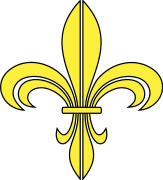 AZ kvíz
Kdo ve své knize zmínil starou poštu?
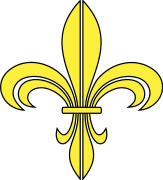 AZ kvíz
Vyjmenuj tři knihy Aloise Jiráska.
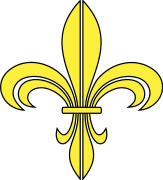 AZ kvíz
Kdy byl zámek zapsán na seznam UNESCO?
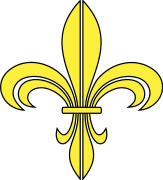 AZ kvíz
Co tvoří omítku zámku?
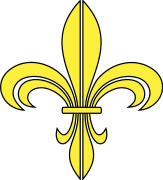 AZ kvíz
Kdo je tvůrce soch na zámku a v Klášterních zahradách?
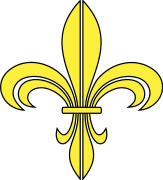 AZ kvíz
Čím se v Litomyšli živil Alois Jirásek?
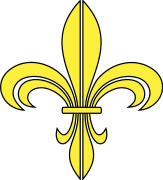 AZ kvíz
Kdo byl prvním starostou Litomyšle?
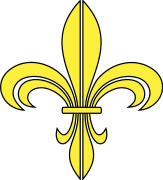 AZ kvíz
Která událost se poprvé uskutečnila roku 1949?
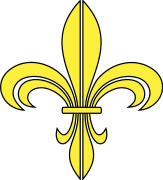 AZ kvíz
Která opera slavnostně otevřela Smetanův dům?
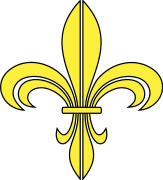 AZ kvíz
Které místo je nejvíce spojeno s Boženou Němcovou?
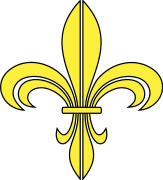 AZ kvíz
Kdo měl pomoci Boženě Němcové z finanční tísně v Litomyšli? Vydáním sebraných spisů a Babičky.
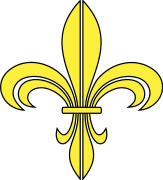 AZ kvíz
Jak se jmenovala žena, s níž se Alois Jirásek seznámil a oženil v Litomyšli?
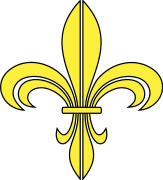 AZ kvíz
Na co se ve svém životě soustředila Magdalena Dobromila Rettigová?
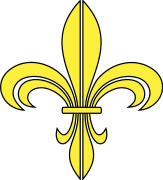 AZ kvíz
Vysvětli pojem pověst.
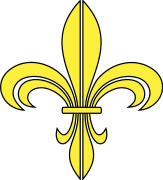 AZ kvíz
Jak vznikl znak města?
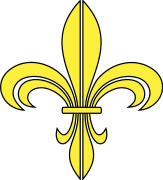 AZ kvíz
Kdo zdědil panství po vymření rodu Pernštejnů po meči?
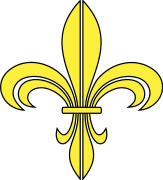